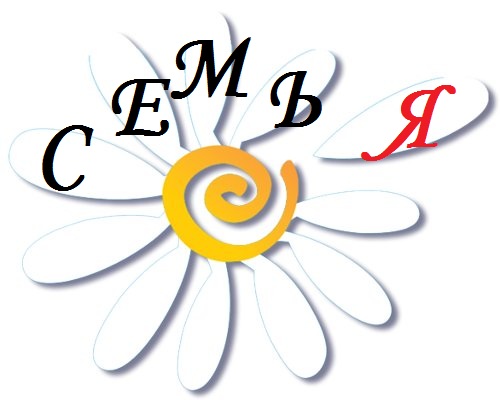 «7 Я»
СЕМЬЯ
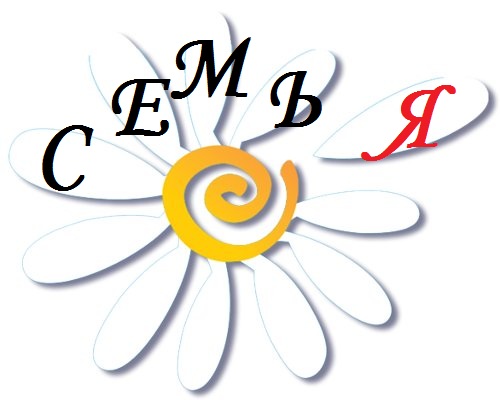 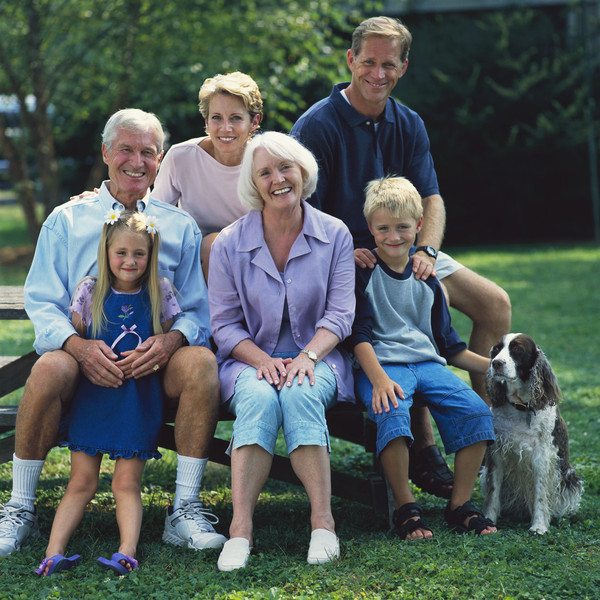 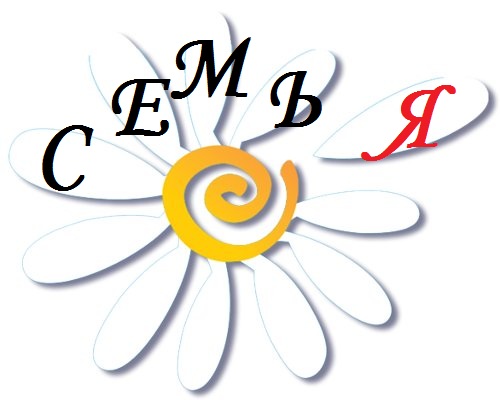 «Наша дружная семья"
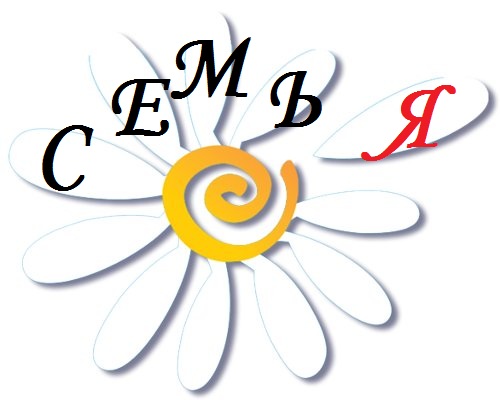 ЗАГАДКИ
Шкаф тяжелый кто подвинет?
Кто розетки нам починит,
Кто все полочки прибьет,
В ванной утром кто поет?
Кто в машине за рулем?
На футбол мы с кем пойдем?
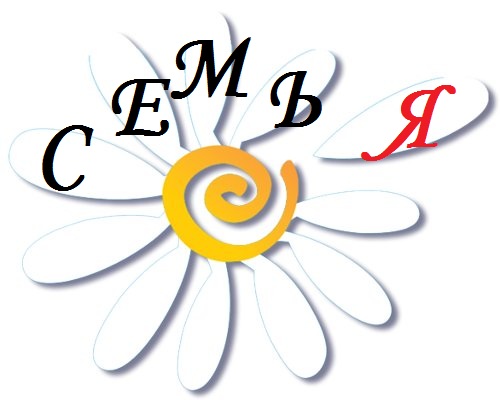 ЗАГАДКИ
Она лучше всех на свете,Без неё прожить нельзя.Есть она у Кати, ПетиИ, конечно, у меня.
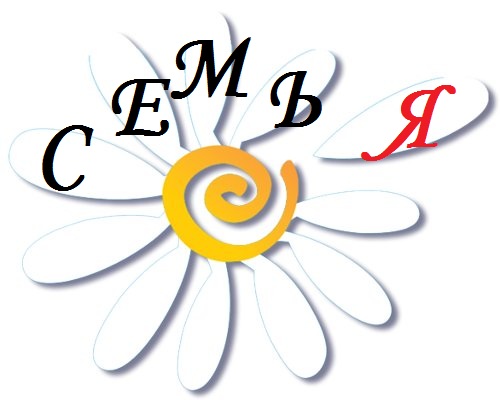 ЗАГАДКИ
На него смотрю всегда,
И беру с него пример.
Он на папу так похож,
Только с сединой! И что ж?
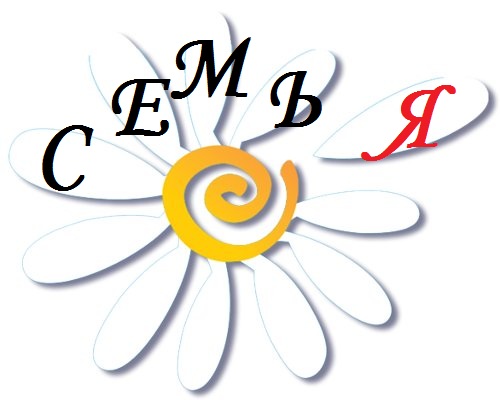 ЗАГАДКИ
У мамы работа,
У папы работа,
У них для меня остается суббота.
А с нею я дома всегда!
Она ни ругает меня никогда!
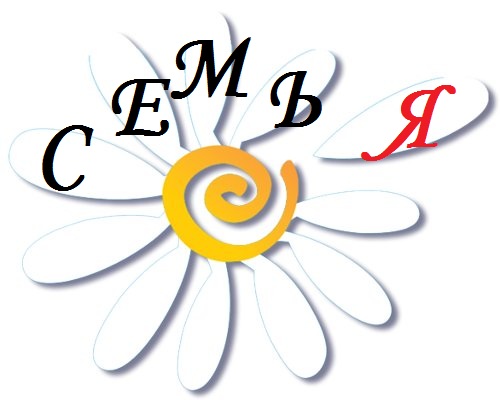 ЗАГАДКИ
Маме на радость, папе в наградуТы появился, наследник-отрада.Родной, несмышлёный, пуговки-глазки —Ему всё вниманье, забота и ласки.
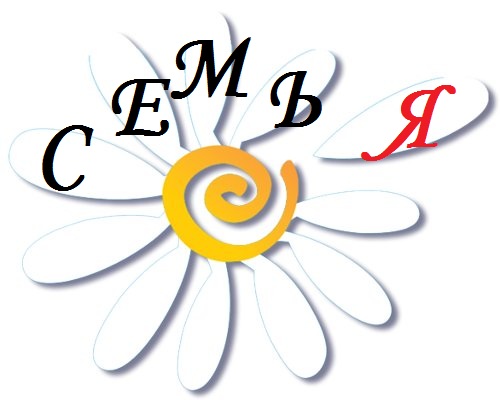 ЗАГАДКИ
Радость в глазах, в глазах удивленье,В семье у нас нынче ещё прибавленье!В доме у нас появилась девчонка!Теперь я ей брат, а она мне ________ .
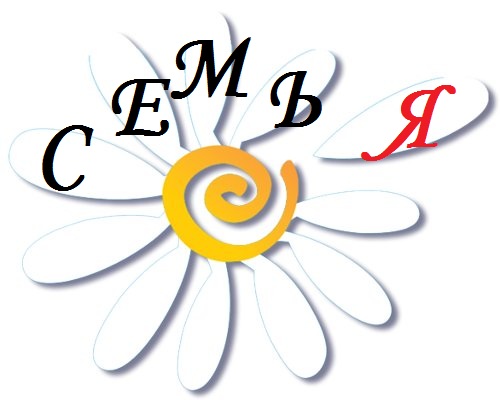 Уроку время, а отдыху минутка!
Раз, два, три, четыре                     
Кто живёт у нас в квартире?        
Раз, два, три, четыре, пять             
Всех могу пересчитать                  
Папа, мама, брат, сестра               
Кошка Мурка, два котёнка           
Мой сверчок, щегол и я -             
Вот и вся моя семья.
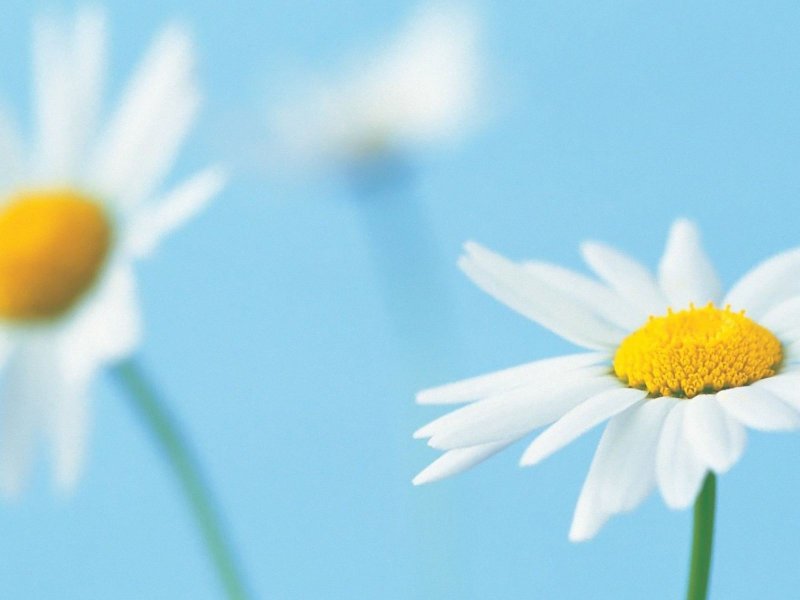 Выбери семейные ценности
Дети           Забота         Ненависть       Дружба                                      
 Болезнь              Уважение           Терпение
   Радость        Ссора                        Доверие
              Любовь              Вражда
Дом               Поддержка               Здоровье
Злоба        Добро      Тепло    Счастье      Уют
    Ответственность            Согласие
         Недоверие    Понимание     Чистота
 Спокойствие       Ложь                 Выручка
                                          Грубость
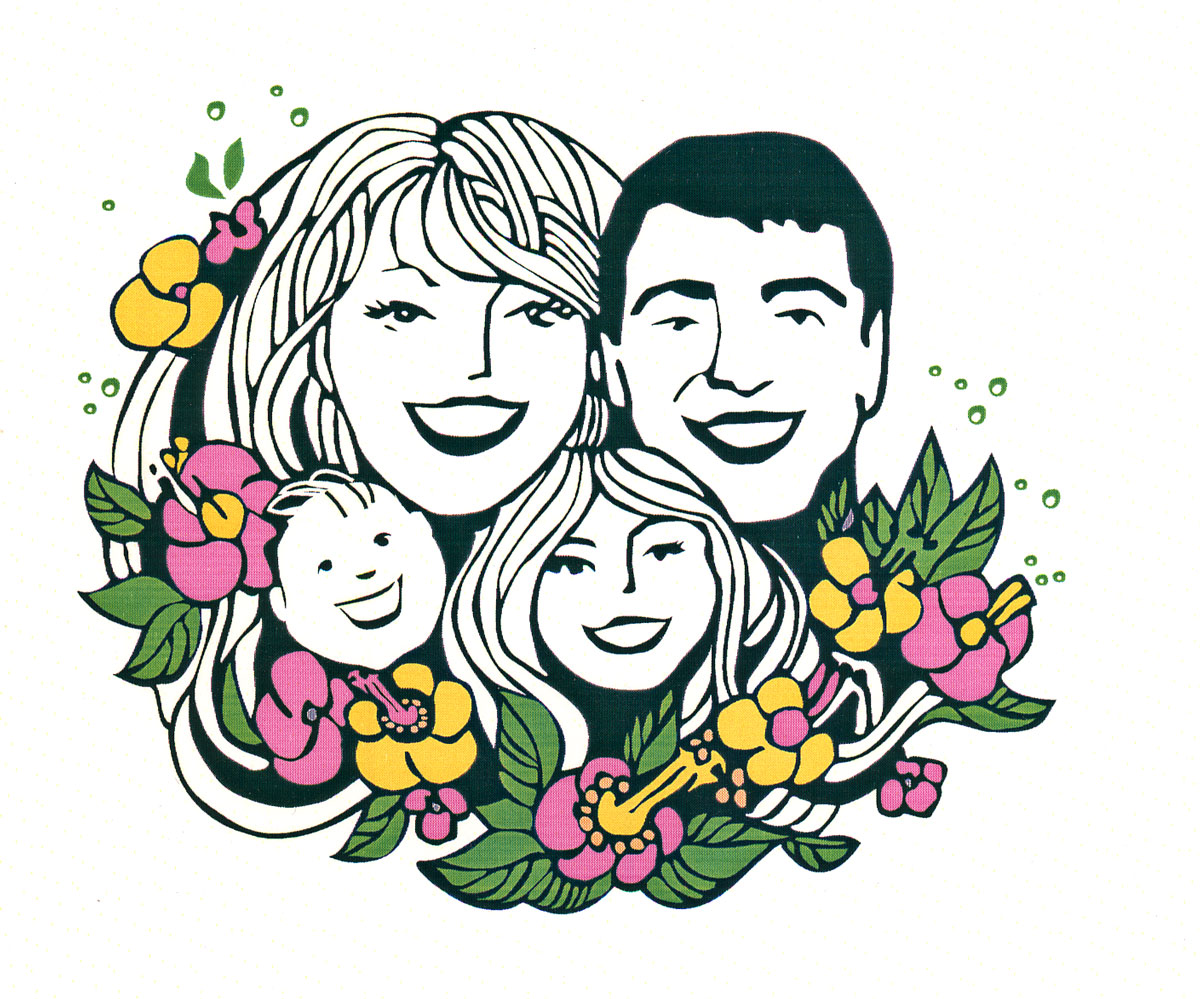 Спасибо за урок!
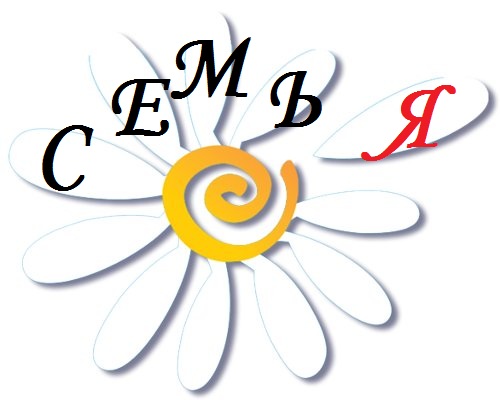